Título do trabalho:
subtítulo do trabalho
Autor 11, Autor 21, Autor 31,2.
1Faculdade de Engenharia Mecânica, Universidade Estadual de Campinas.
2Faculdade de Engenharia Química, Universidade Estadual de Campinas.
Tópicos
01
02
03
04
05
06
Conclusão
Resultados
Introdução
Informações de contato
Referências
Metodologia
Importância da medição de dados experimentais… 
Medição em campo...
Problemas enfrentados...
Etc.

Análise estatística da coleta de dados...
Média e mediana;
Etc.

Trabalhos recentes mostram que...
01
Introdução
Subtópico (se necessário)
02
Metodologia
Subtópico (se necessário)
AB
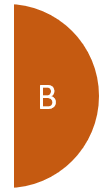 AB
B
03
Resultados
Subtópico (se necessário)
Espécies de pássaros
Espécie 1: Charadrius bicinctu
Espécie 2: Anodorhynchus hyacinthinus
Espécie 3: Caracara lancus
Espécie 4: Amazona aestiva
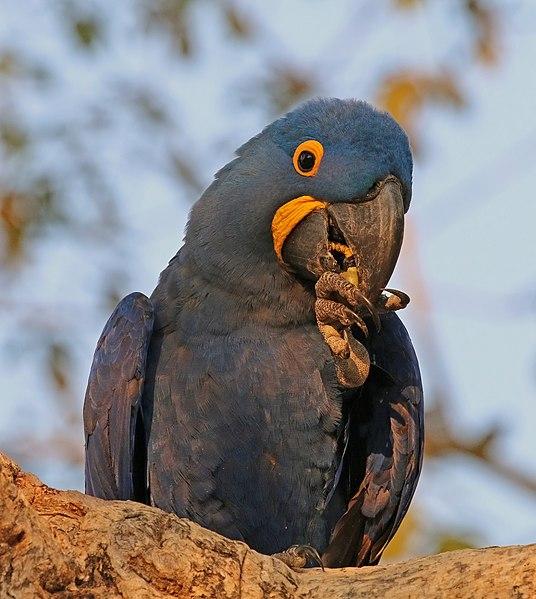 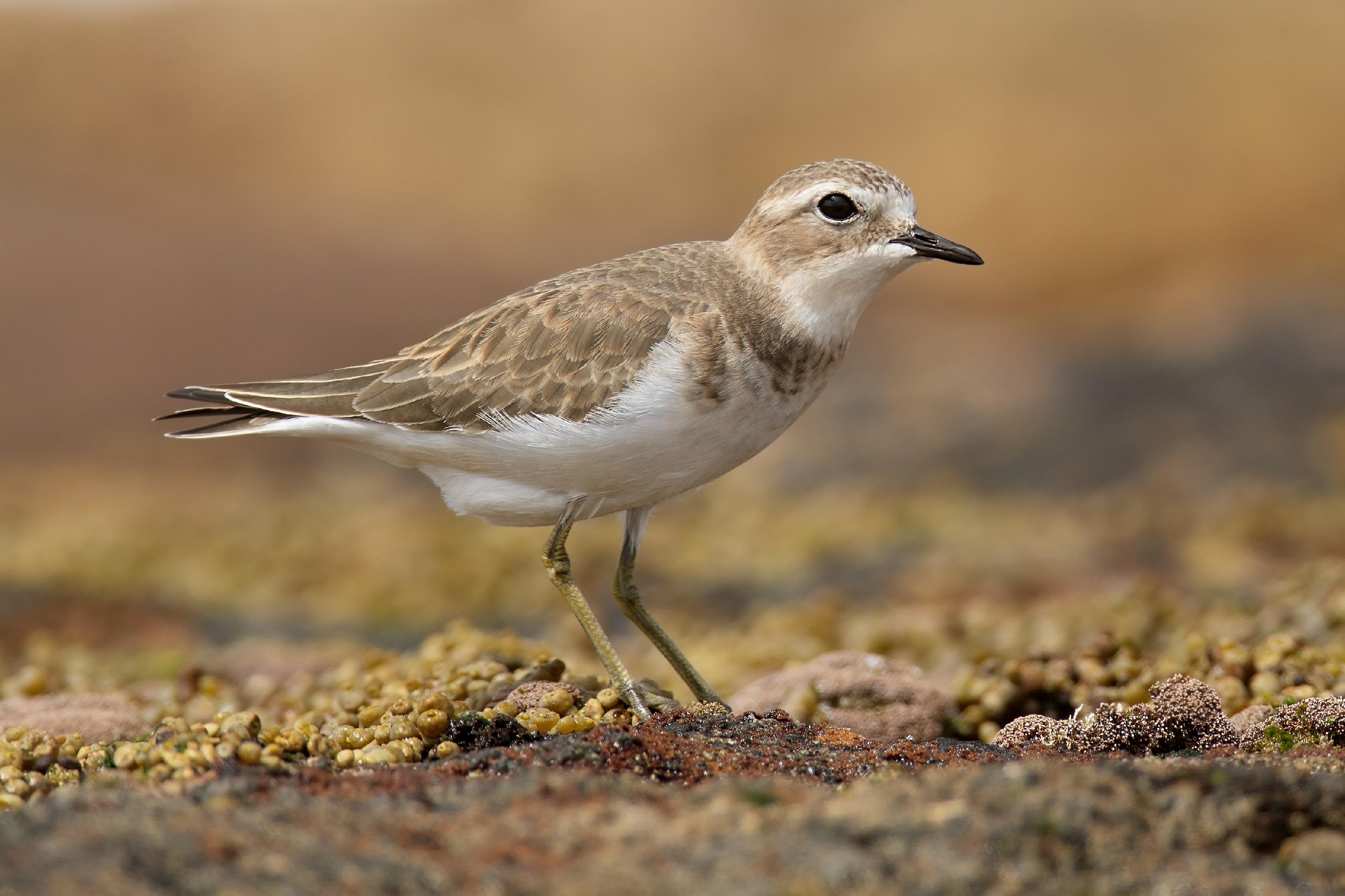 Charadrius bicinctu
Fonte: wikimedia.org
Anodorhynchus hyacinthinus
Fonte: wikimedia.org
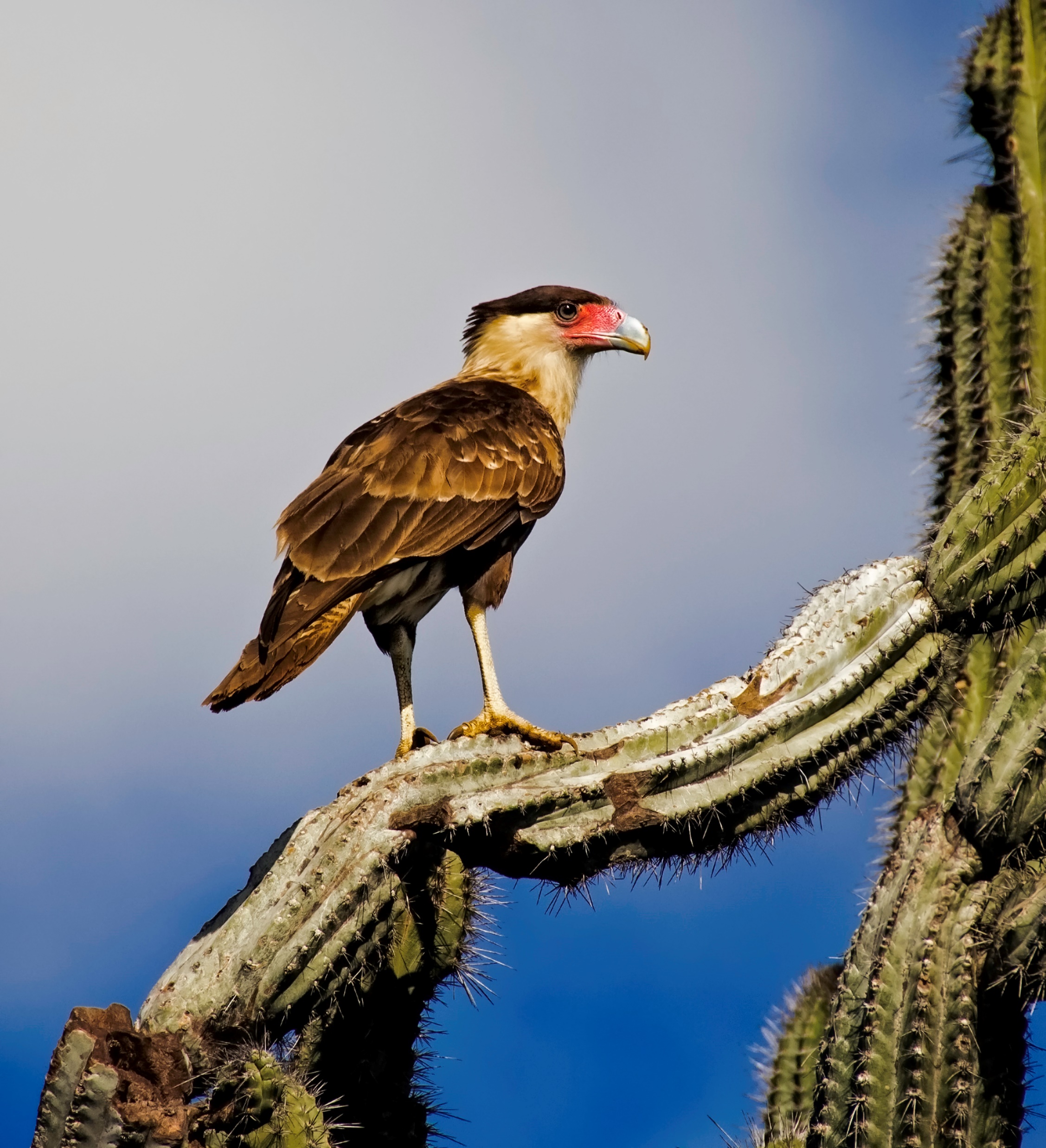 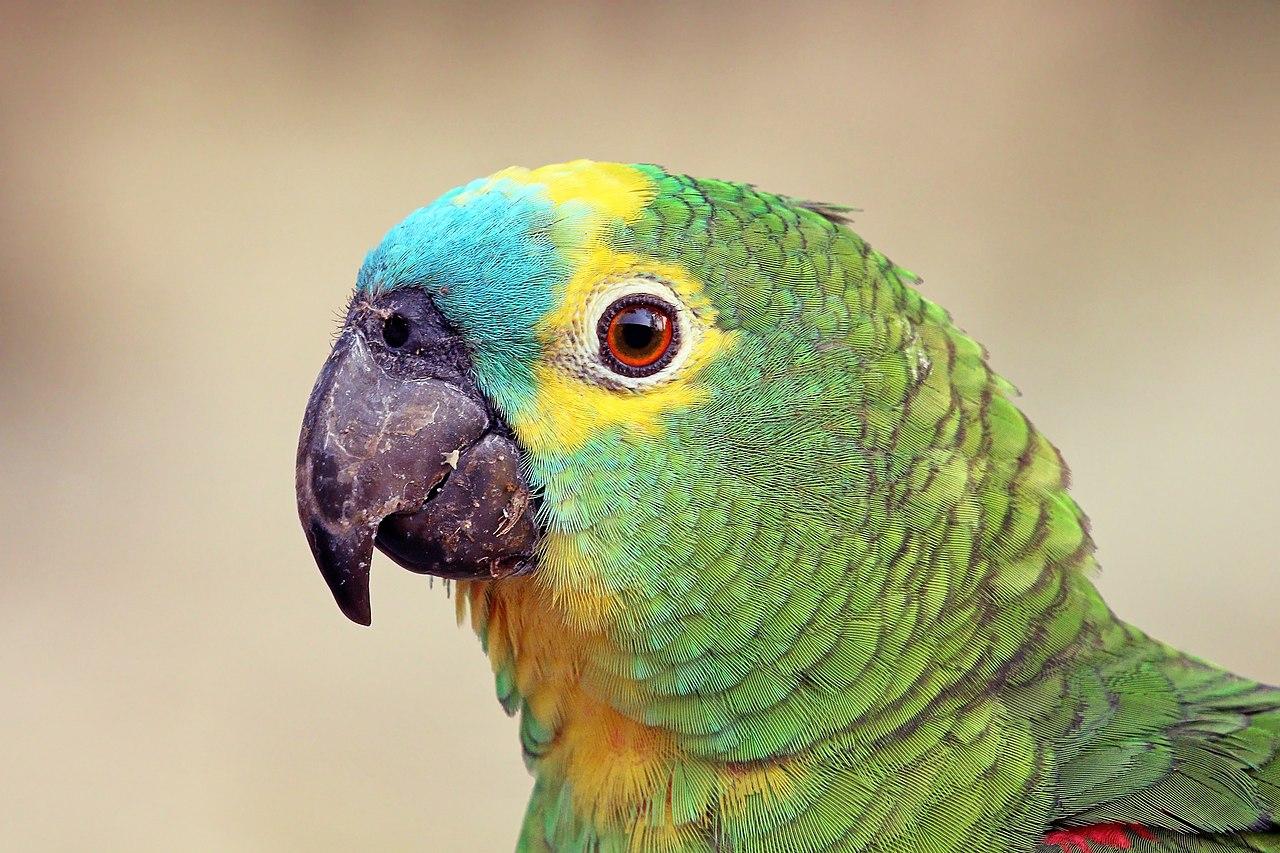 Caracara plancus
Fonte: wikimedia.org
Amazona aestiva
Fonte: wikimedia.org
Dê preferência para conclusões em tópicos;

Conclusão 1;

Conclusão 2;

Conclusão 3;

...

Conclusão Final
04
Conclusão
Subtópico (se necessário)
05
Sobrenome, N. Nome do livro. 3ed. Brasil: editora, 2023.

Sobrenome1, N1., Sobrenome 2, N2. Nome do artigo. Nome da revista 2023, 45(12): 12-25.

Sobrenome1, N1. et al. Nome do artigo, em: Nome do congresso/conferência. Campinas, Brasil, 12 de maio de 2021, pp. 4-10.
Referências
06
Autor 1, contato (e-mail e/ou telefone)

Autor 2, contato (e-mail e/ou telefone)

Autor 3, contato (e-mail e/ou telefone)

Autor 4, contato (e-mail e/ou telefone)
...
Autor x, contato (e-mail e/ou telefone)
Informações de Contato (não obrigatório)
Se não utilizar, apagar tópico do slide-sumário